Migrating a Recommendation System to Cloud 
Using ML Workflow

Dheeraj Chahal, Ravi Ojha, Sharod Roy Choudhury, Manoj Nambiar          
TCS Research    
               
ICPE 2020 Virtual Conference        
April 20 - 24, 2020
Outline
Motivation and Problem statement

 Our Recommendation System

 Migration Strategy

 Results

 Conclusion
- 1 -
Motivation
Recommendation systems improve customer experience
Hospitality
Retail
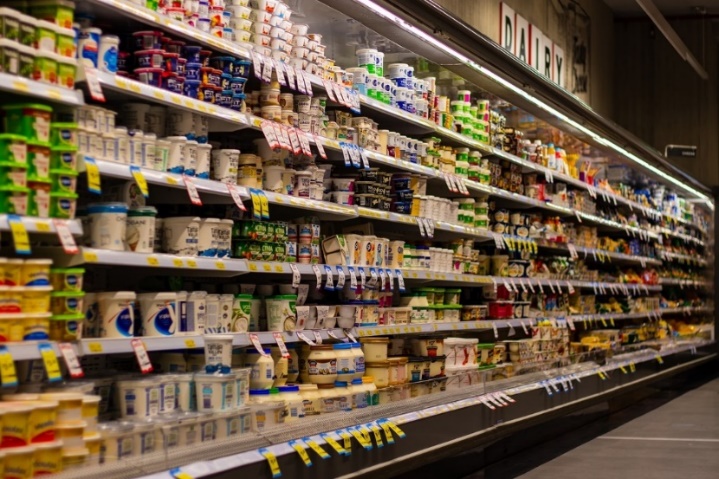 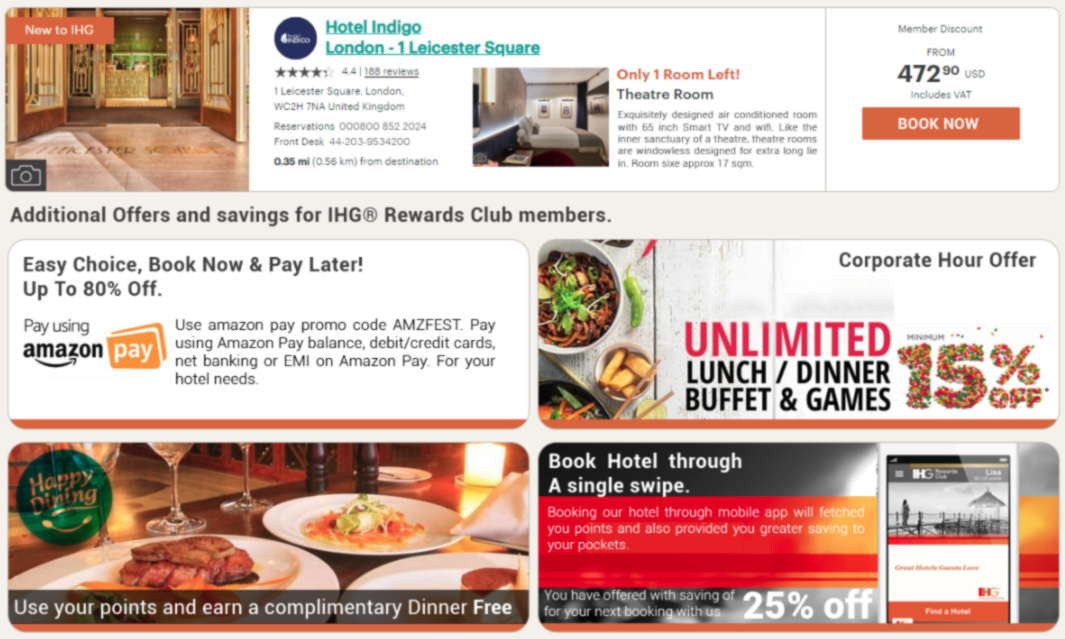 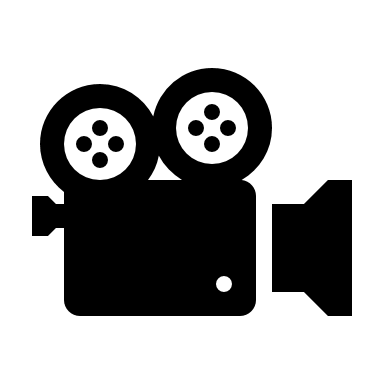 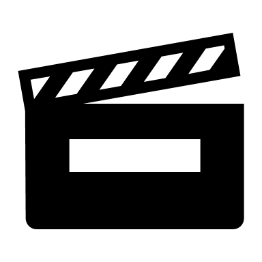 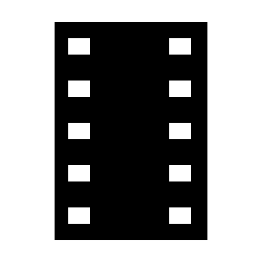 Media
- 2 -
Motivation
Migration of recommendation system to cloud has multiple advantages
Scalability on demand
Easy deployment using frameworks
Cost effective
Location and device independence
CLOUD
Multi-tenancy
- 3 -
Motivation
The chosen instance or cloud service should provide low-latency and cost-effective inference
Model deployment
Model training
Max
Min
Model inference
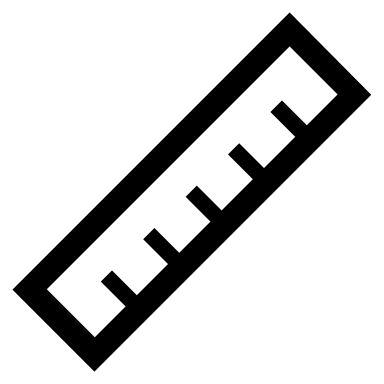 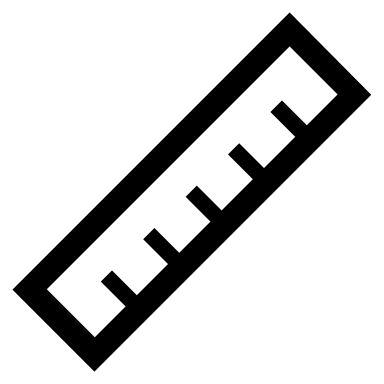 Cost
Performance
Min
Max
- 4 -
Objective
Migration methodology for a recommendation system to migrate from on-premise deployment to cloud using AWS ML workflow called Sagemaker
Recommendations for performance and cost-effective deployment of recommendation systems
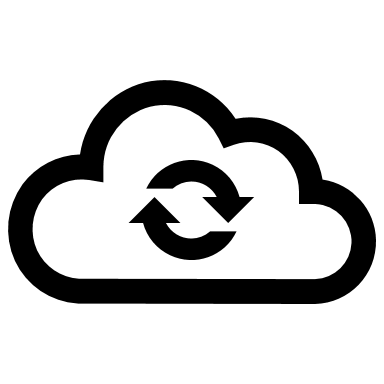 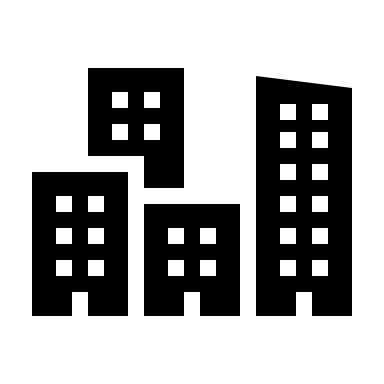 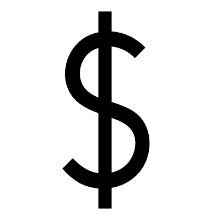 Cloud
On Premise
- 5 -
iPrescribe
Prescriptive Analytics like ‘what shall I do’ to engage customers in B2C systems using recommendations and/or campaigns
Scales to Millions of product recommendations.
User actions applied on model to decide offers.
Optimizations in XGBoost and LSTM algorithms implementations to reduce model inference time.​​
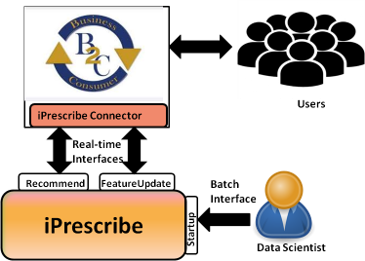 - 6 -
iPrescribe Framework
Real time processing
Batch processing
Tx message
Persistent
 layer
Persistent data store
Messaging
 Layer
iPrescribe connector
Messaging layer
Tx history
Feature Update
Processing
 Layer
Recommend interface
Start up interface
HTTP REST api
Update entity features
Update entity features
Deploy model
Model inference framework
In memory data store
In-Memory Layer
iPrescribe using AWS Sagemaker
USER IMPLEMENTED SAGEMAKER FUNCTIONS
MXNet and SAGEMAKER FUNCTIONS
train()
   Model training
MXnet()
Estimator-script, instances, hyperparameter role,credentials
save()
                            Saving model
Fit()
                        Pass training data locations
model_fn()
                   Loads and deploys  models
deploy()
                 Starts server, initiates workers
Transform_fn()
fomattiing data, prediction module, output
prediction(data)
Data for prediction ( from web ?, batch)
delete end_point(data)
Delete instances and model
- 8 -
iPrescribe vs Sagemaker workload
Sagemaker implementation
Native iPrescribe
File
File (Batch)
File
File
Producers
Producers
Producers
Producers
Producers
Producers
Virtual Machine -1
HAPROXY
NGINX
Consumers
Consumers
Consumers
Consumers
Consumers
Consumers
CLIENT + SERVER
Virtual Machine - 2
Implementation workflow
Jupyter Notebook
Sagemaker
S3
Batch transform job
Or 
http request
Training data
Training job
Trained model
Prediction  request
Endpoint
Prediction  result
VM-2
VM-1
Inference
Deployed Model
HTTP Request /invocations
CLI, java , Python
Batch job
Multiple inferences
Python/java
Inference request
Inference request
- 11 -
Experimental Setup
Two well know benchmarks used
- PAKDD
- InstaCart

On-premise and AWS deployment of iPrescribe

c-family and m-family instances of AWS for cloud experiments

 Load generated using HTTP requests and Batch jobs

Batch mode requests were read from files.
- 12 -
On-Premise vs AWS Sagemaker
Throughput comparison
PAKDD
Instacart
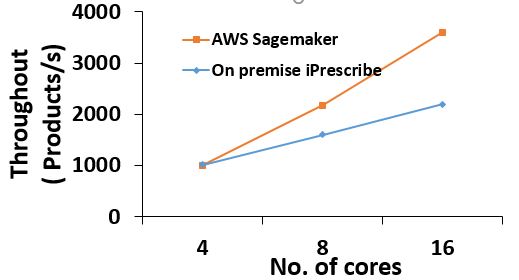 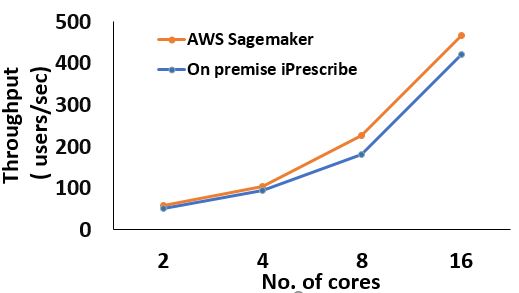 Better throughput  observed in AWS Sagemaker due to optimization and scaling
- 13 -
No. of instances vs throughput
PAKDD
Instacart
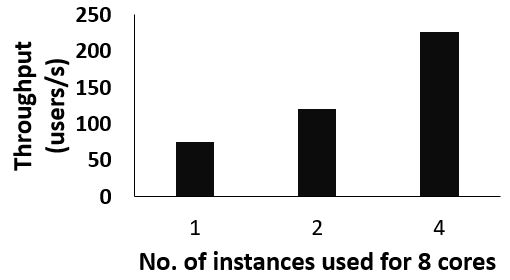 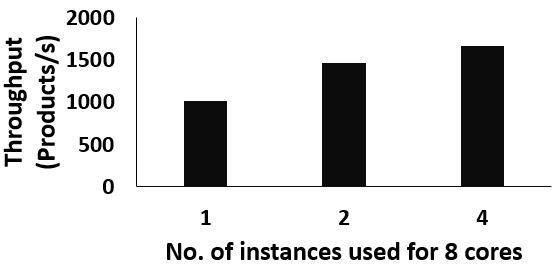 Throughput of the recommendation system increases as we increase the number of instances while keeping the total number of cores same
- 14 -
Throughput and cost per inference
instacart
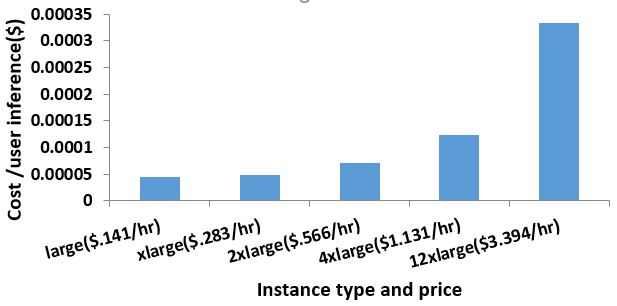 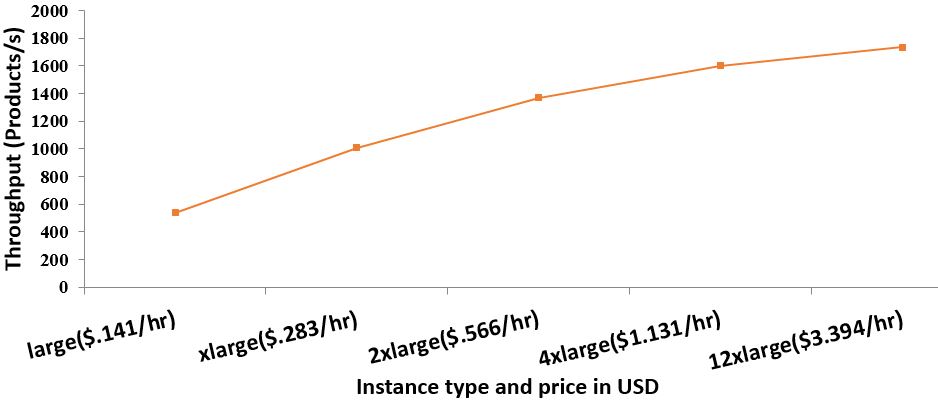 Throughput on difference instance types
Cost per inference on different instance types
- 15 -
Response time with Network bandwidth
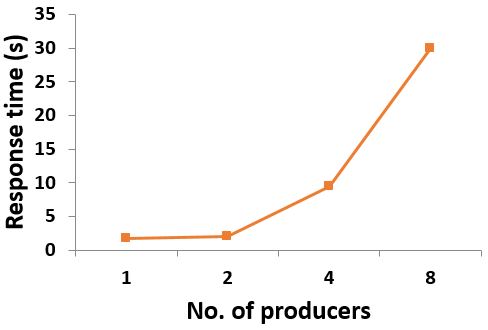 low network band width (5Gb/s)
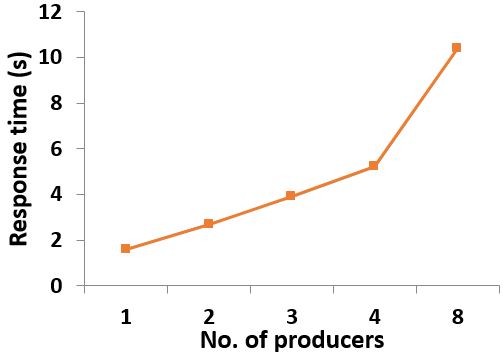 low-mid network bandwidth(10 Gb/s)
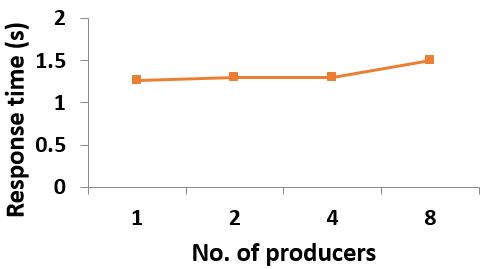 High network bandwidth ( 25Gb/s)
- 16 -
Response time with Network bandwidth
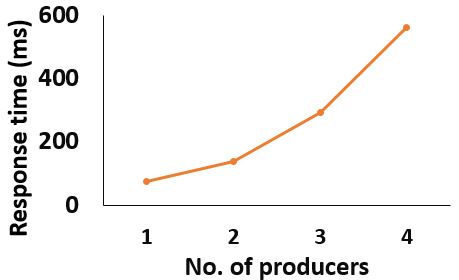 low network band width (5Gb/s)
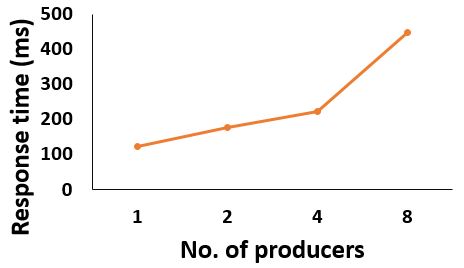 low-mid network bandwidth(10 Gb/s)
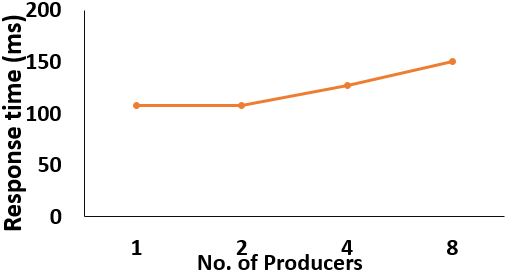 High network bandwidth ( 25Gb/s)
- 17 -
Conclusion
We have successfully migrated in-house deployment of recommendations system to cloud using AWS Sagemaker

AWS Sagemaker performance better than the on-premise deployment

The choice of instance affects the cost and performance metrics like throughput and latency.
Thank You
For any Queries feel free to reach us at 
Dheeraj chahal (d.chahal@tcs.com)
Ravi Ojha(ravi.ojha@tcs.com)